Unit 1
How can we become good learners?
Section A  (第2课时)
WWW.PPT818.COM
A  教材要点回归
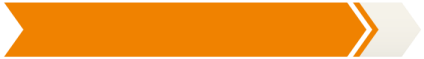 Ⅰ.用适当的介词填空
1．Learning new words and more grammar can help you have a better understanding ________ English movies.
2．His sister is really  afraid ________ snakes.
3．We must develop the habit of taking notes ________ English.
of
of
in
4．The expression________ her face helps me to know her mood.
5．Could you tell me the secret ________ language learning?
on
to
Ⅱ.从方框中选单词并用其适当形式填空

1．Mary memorizes the long sentences by ________ them over and over again.
2．She is very outgoing and she often tells all her ________ to her best friend.
3．I will read the sentence ________ first and then you do the same.
secret, discover, repeat, memory, pattern
repeating
secrets
pattern(s)
Ⅱ.从方框中选单词并用其适当形式填空

4．It is known that Columbus ________ the New Continent(大陆) in 1492.
5．Many people will think of their sweet ________ of their hometowns when they are far away from home.
secret, discover, repeat, memory, pattern
discovered
memories
Ⅲ.根据汉语意思完成句子
1．因为大雨，他们不能去参加晚会了。
They couldn't go to the party ________ ________ the heavy rain.
2．因为他不擅长英语，所以经常在语法方面犯错误。
He is not good at English so he often ________ ________ in ________．
because            of
makes        mistakes
 grammar
3．汤姆跑得如此快以至于我不能赶上他。
Tom ran ________ quickly ________ I couldn't catch up with him.
4．看英语节目是学习英语的一个好方法。
________ English programs ________ a good way to learn English.
5．对我来说，学好物理和化学很容易。
It is very easy for me to learn ________ and ________ well.
so                                 that
Watching                                                    is
physics                chemistry
B  知识综合运用
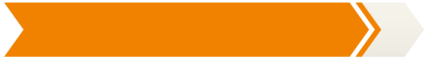 IV.单项填空
(　　)1.I found ________ difficult to work out this problem by myself.
A．it  				B．me
C．that  			D．this
A
(　　)2.[2017·黄石]________ riding shared bikes(共享单车) is an environmentally friendly way to travel, many of the bikes are thrown everywhere.
A．Although  			B．As
C．Unless  				D．Until
A
(　　)3.—I want to know ________ you can play basketball so well.
—By practicing as often as possible.
A．how  					B．what
C．when  					D．who
A
(　　)4.[2018·长春]When you meet a new word, you can ________ in a dictionary.
A．cut it up  		B．clean it up
C．look it up  		D．put it up
C
[解析]考查动词短语辨析。句意：当你碰上生词的时候，你可以在词典里查一下它。cut up意为“切碎”；clean up意为“打扫干净”；look up意为“查阅”；put up意为“张贴，悬挂”。故选C。
(　　)5.—Can you get the meaning of what the teacher said by listening to the key words?
—Sure.________. 
A．That's all right  		B．It serves you right 
C．It's a piece of cake   		D．Never say die
C
[解析] 考查情景交际。问句意为“你能通过听关键词捕捉到老师所说的意思吗？”答句意为“当然，小菜一碟”，表明很简单，故选C。
Ⅴ.完形填空
How can we practice our spoken English?
The first and the most important thing is to __1__ yourself. You should always be full of confidence, or you will __2__ be able to improve your English. You should often __3__ yourself, “Come on! Don't be afraid！”
You should never lose heart and never give up.
Maybe you are afraid of __4__ face, but you should think since we are students and we're learning, there's no need to worry about anything. You must always be __5__ in practicing. It's no problem that your pronunciation and intonation(语调) won't be as good as a native speaker because we are Chinese, and we haven't had the chance to live in foreign countries and talk with the people there __6__. But you must know that the main __7__ to study English is to make ourselves understood and understand other people.
You should believe __8__ native speakers will not laugh at you. __9__ they will encourage you. So if you are __10__ enough, you'll certainly make rapid progress in your spoken English. Don't be shy or afraid! Just try your best.
(　　)1.A.believe in  			B．care about
C．look up 			D．take after
(　　)2.A.always  			B．usually
C．never  			D．Sometimes


(　　)3.A.understand  		B．encourage
C．check  			D．compare
A
C
[解析] 前面的连词or意为“否则”，后面表示的是一个否定假设的结果，因此这里表示的是“永不，从不”，故选C。
B
(　　)4.A.holding  			B．cutting
C．shining  			D．Losing

(　　)5.A.slow  				B．quick
C．bored  			D．active

(　　)6.A.at times  			B．at one time
C．all the time  		D．sometime
D
[解析]   lose face意为“丢脸”，故选D。
D
[解析] 根据上文的句意可知这里表示的是在练习方面要“积极”，故选D。
C
(　　)7.A.dream  			B．advice
C．expression  		D．aim


(　　)8.A.if  				B．whether
C．what  			D．that
D
[解析]    根据后面的句意“让别人理解我们自己并听懂别人的话”可知，这是学英语的“目的”，故选D。
D
(　　)9.A.So  				B．Instead
C．Or  				D．Nor
(　　)10.A.brave  			B．excited
C．busy  			D．tired
B
A
Ⅵ.阅读理解
English is one of the world's most widely used languages now.People use a language in these ways: as a native language, as a second language, or as a foreign language.English is spoken as a native language by nearly three hundred million people in the United States, Britain, Australia, New Zealand, Canada and some countries in South Africa.As a second language, English is often necessary for official business, education,
information and other activities in many countries such as India, Pakistan, Nigeria, Singapore and the Philippines.It's one of the few working languages of the United Nations and is more often used than the others.It's said that English has become the language of international trade and transport.Most planes traveling from one country to another use it to talk with airports.All ships sailing on the ocean call for help by radio in English.
It has been said that 60% of the world's radio broadcasts(广播节目) and 70% of the mail are in English.At international sports, and at talks of writers and artists all around the world, English is the language which is most commonly used and most widely understood.
English has, in fact, become the language of international cooperation(合作) and technology.The most advanced(先进的) results in space, nuclear and computer research are published in English.A scientist who speaks and writes in English is in closer touch with the scientists in other countries than one who doesn't.
(　　)1.When you travel in Pakistan, Nigeria and Singapore, you ________．
A．can speak English
B．can't speak English
C．can't speak English or Chinese
D．must speak English
A
(　　)2.English is spoken as ________ language in India.
A．their first  			B．a second
C．a foreign  			D．a difficult
(　　)3.If a scientist can speak and write in English, he or she ____．
A．can take part in an international sportsmeeting
B．will be able to publish some sciencebooks
C．will be able to learn and understand more
D．may travel to many countries in theworld
B
C
(　　)4.If we know English, we'll be able to ________．
A．read many science magazines in theworld
B．become scientists in the future
C．work with scientists and make things even better
D．do everything better than before
A
谢 谢 观 看！